BONDING IN METALS
Presented by
K.N.S.SWAMI., M.Sc., SET.
Guest Faculty in Chemistry
Department Of Chemistry
P. R. Government College (Autonomous),Kakinada.
CONTENTS

Metals In Periodic Table ( Introduction)

Characteristics Of Metals

Theories Of Bonding In Metals

Free Electron Theory

Valance Bond Theory

Molecular Orbital Theory (Or) Band Theory Of Metals
Rreference Books
Inorganic Chemistry For B.Sc. Of all Indian Universities By R.L.Madan and G.D.Tuli.
Inorganic Chemistry by Catherine E.Housecraft and Alan G.Sharpe.
Inorganic Chemistry Principles of Structure and Reactivity By James E.Huheey,Ellen A.Keiter,Richard L.Keiter.
Concise of Inorganic Chemistry By J.D.Lee
Metals in periodic table
Currently, scientists know of 118 different elements.
About 91 of the 118 elements in the periodic table  are metals.
There are 17 non metals in the periodic table ; most  are gases (hydrogen, helium, nitrogen, oxygen,  fluorine, neon, chlorine, argon, krypton, xenon and  radon); one is a liquid (bromine); and a few are solids  (carbon, phosphorus, sulfur, selenium, and iodine)..
The metalloids:	boron (B), silicon (Si), germanium  (Ge), arsenic (As), antimony (Sb), tellurium (Te),  polonium (Po) and astatine (At) are the elements  found	step like line between metals and non metals.
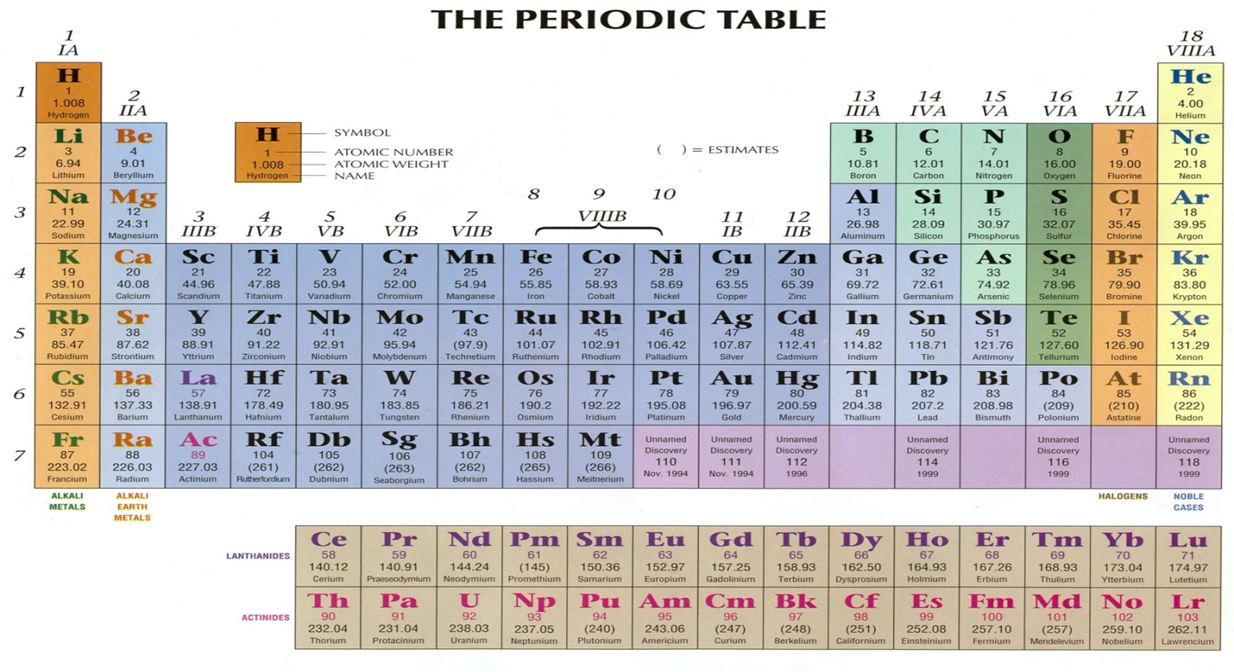 Characteristics of metals
Metals possess a peculiar shine on their surface  called the metallic lustre
Metals have high density and are hard  substances.
Metals have high melting point and boiling  point.
Metals are good conductors of	heat.
Metals have high electric conductivity which  decreases with temperature.
Metals have high elastic.
Metals are malleable and ductile i.e., they can  be hammered into sheets and can be drawn  into thin wires.
Metals are opaque to light
Metals form solid solutions (called alloys) with  each other easily.
Metals are generally electropositive elements
Finer the metallic particles more reactive is the  metal.
Theory of bonding in metals
Metals are believed to posses a special type of  bond known as metallic bond. The nature of  metallic bond is explained in terms of theories  namely ….
free electron theory
valence bond theory  
molecular orbital or band theory
FREE ELECTRON THEORY
Free electron theory
This theory was proposed by Drude and  Lorentz to explain the high electrical and  thermal conductivity of metals.
Some of The atoms lose one or more ion but are  free to move throughout the metal.
Thus these free moving electrons are said to  delocalised.
Thus according to thus a metal may be  regarded as an assembly of positive ions(  cations immersed in a sea of mobile electrons  or a sea of negative charge cloud)
It explains the following  characteristics:
Non-directional bond:
bonds in metals are nondirectional because  the electrons are NOT  shared with one atom in  one direction; however,  they are shared with many  other neighbouring atoms  in all directions.
Weak bond...
Valence electrons are attracted simultaneously by a large number of atoms .
Net binding energy is very small and the bond  formed is weak.
Thermal conductivity:
When a part of metal is heated
The electrons in that part absorb energy from  the source of heat.
These energetic electrons move to the cooler  parts and transfer the kinetic energy to the  electrons present in that part on collision with  them
And the process goes on till the temperature of  all parts of the metal becomes same.
Electrical conductivity Of  METALS
Metals are good conductors of electricity due to  the presence of mobile electrons in metals.
When potential difference is applied across a  metal sheet, free electrons start moving towards  anode.
New electrons are discharged from the negative  electrode leading to continuous flow of electrons  i.e., current starts flows from negative to positive
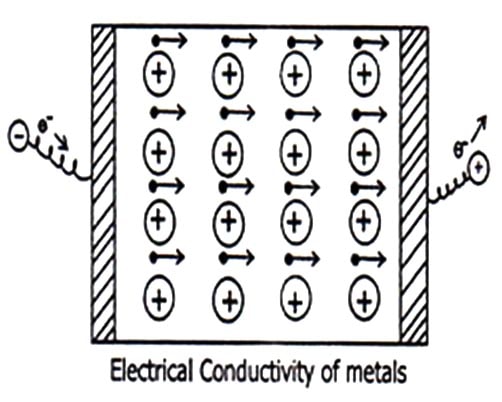 Other characteristics  explained by free electron  theory..
Ductile and malleability:
It is due to the non-directional nature of the  metallic bond
This is because of the fact that on application  of force the metal ions can easily move from  one lattice to another leading to change in  shape of the metal.
Valance Bond Theory
Valence bond theory
It was proposed by pauling.
The structure of	metals may be described in  terms of covalent bonds that resonate among  the alternate inter atomic positions in metals.
A molecule or ion having such delocalized  electrons is represented by several contributing  structures is called resonating structures or  conical forms.
All the properties of such molecules can not be  explained by one structure
Lithium metallic crystal….
It	reveal that one lithium atom is surrounded  by eight nearest neighbours in the metallic  crystall .
in	lithium one valence electron is present  which is insufficient to form eight covalent  bonds with eight nearest neighbours the  resonance of electron pair bond takes place  as shown
It explains the following  characteristics
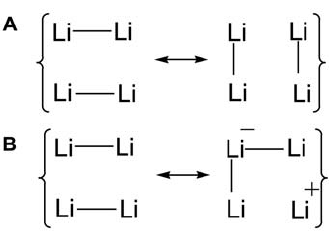 Metallic luster:
When white light falls on clean and smooth  surface the valence electrons absorb energy  and get excited into the nearest higher  orbital.
	when this electrons returned to the ground  state and absorbed energy is released as  visible light this emitted light ray is  responsible for the metallic luster
Characteristics
Electrical conductivity:
The bonded electrons in the metallic bond  neither belong to a positive bond nor they are  localized between any two atoms so they are  free to move and hence allow electrical  conductivity.
Higher density :
The close packing of atoms in metallic crystal  explain the high density of metals.
Malleability and ductility
Due to the uniform charge distribution  between the posititve ions when stress is  applied the ions can change their position  relative to their neighbouring atom without  changing the internal environment.
LIMITATIONS
The resonance theory explain the  qualitative explanation
But it does not explain metallic character in  the liquid state or in solution
MOLECULAR ORBITAL THEORY
OR
BAND THEORY
Molecular Orbital Theory
Two atomic orbitals of equal energy combine  together to form two molecular orbitals by  LCAO Mehod similarly when three atomic  orbitals are combined together by LCAO  method three molecular orbitals are formed.
The energy of this	molecular ortbitals are  very close and appear as continuous energy  bands hence this theroy is called band theory
Lithium crystal
If n number of lithium atoms are allowed to  combine they will form three energy bands
	1s band : it is formed by the combination of n  number of 1s2 atomic orbitals this band is  completely filled , so it is the non conduction  band
2s band	: it	is formed by the combination of no  of 2s1 atomic orbitals this band is half filled	so it  is the conduction band
The upper half of this band is empty while lower  half of this band is completely filled .
2p band : it	is formed by the combination of n  number of 2p subshells this band is called empty  bad as it contains no electrons
The gap between 1s band and 2s band is  called forbidden gap.
	as energy gap is very high here so the  electrons can not be promoted form the  lower 1s band to the higher 2s band
the level below which all bands are filled are  called fermi level this may arises within a  band or in the gap between two bands .
	this theory explains easily the properties of  conductors ,insulators and semi conductors
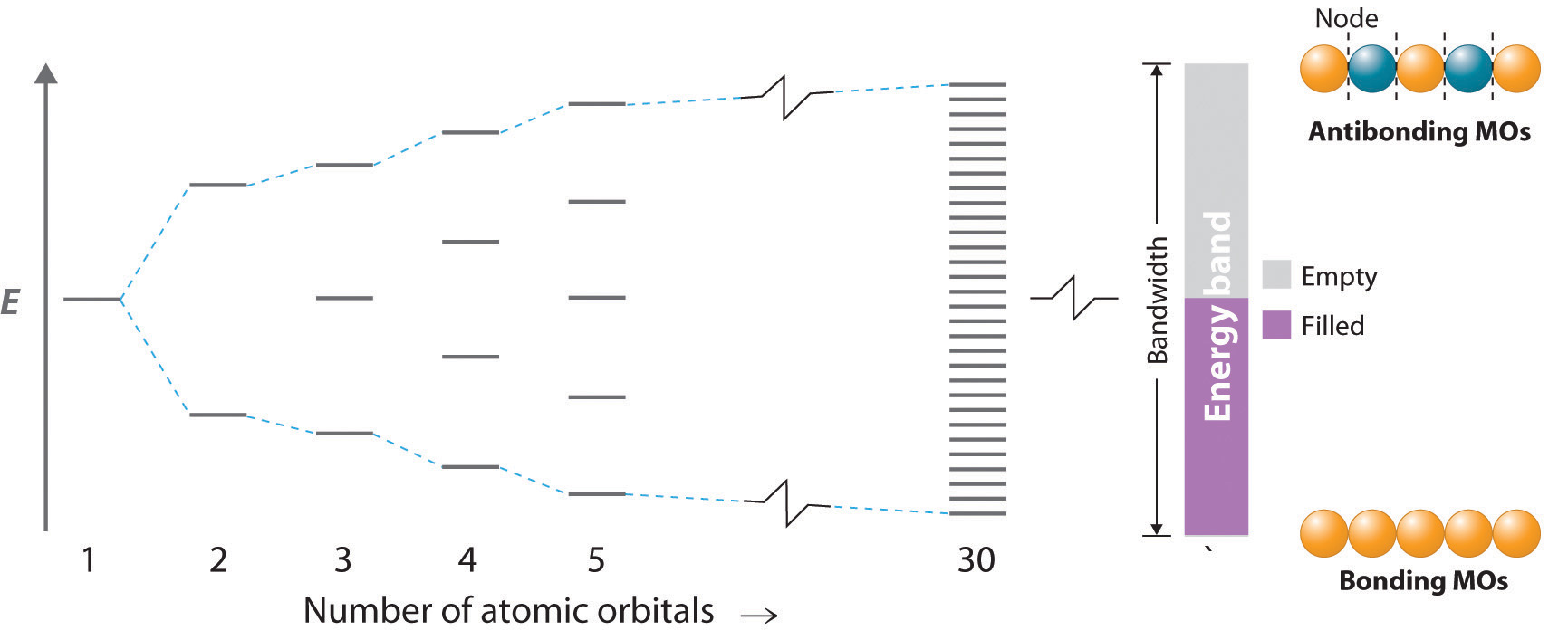 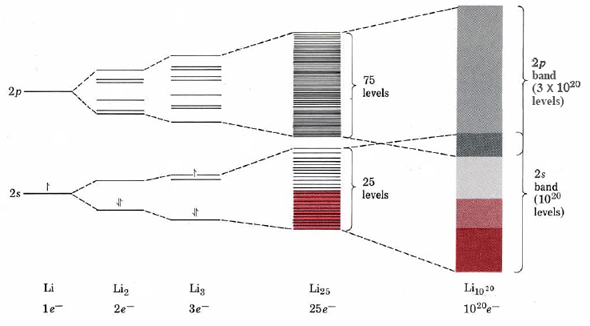 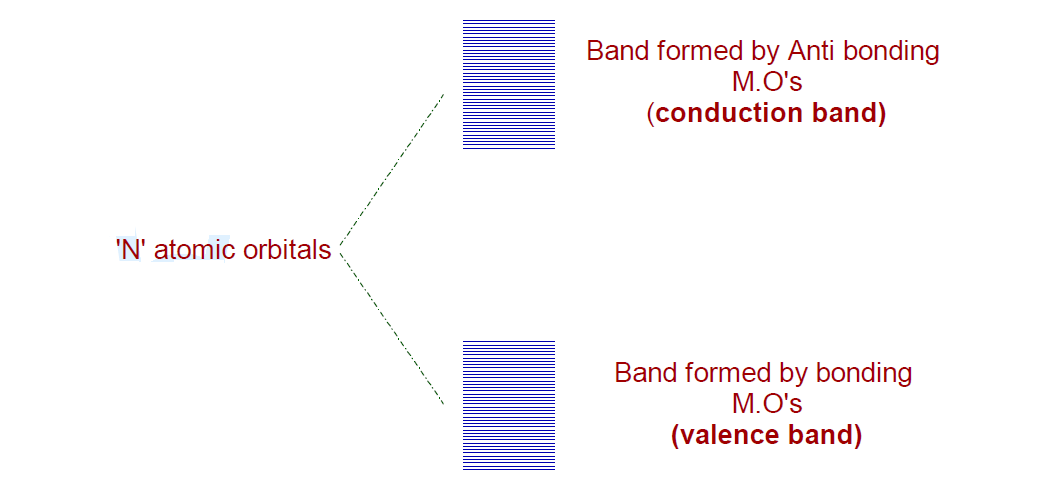 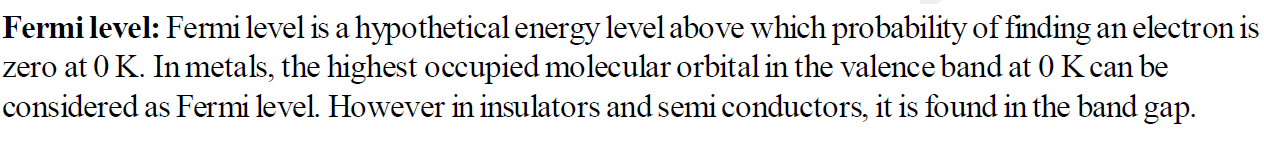 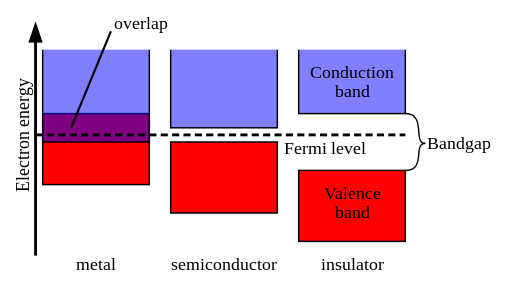 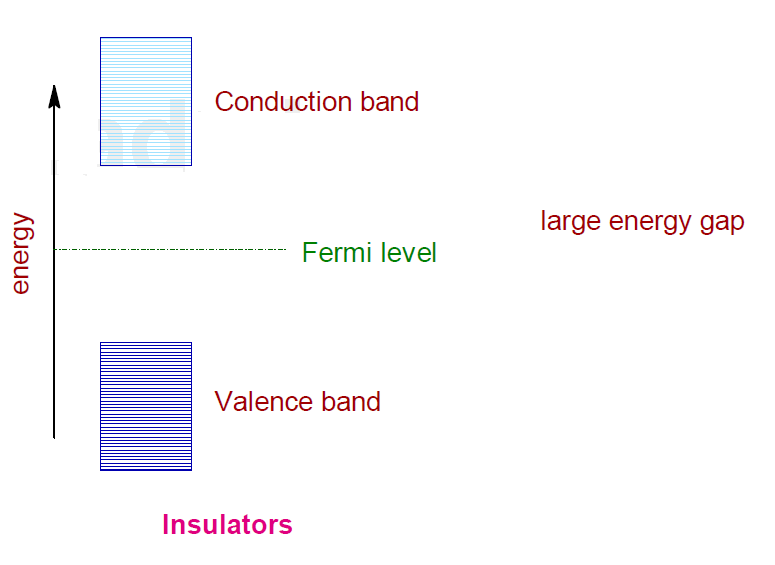 INSULATORS
Completely filled valence band.
More energy difference between the valence  nd conduction band.
Due t the more energy gap the insulators  cannot conduct electricity
conductors
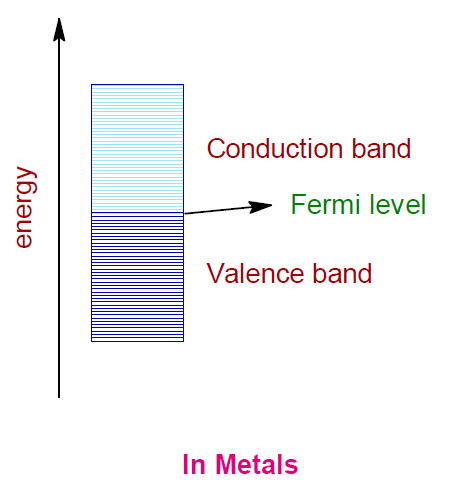 Less energy gap between the valence band  conduction band.
Valence band and conduction band are  overlapped
Electrons can easily move from valence band  to conduction band .
They can conduct electricity.
semiconductors
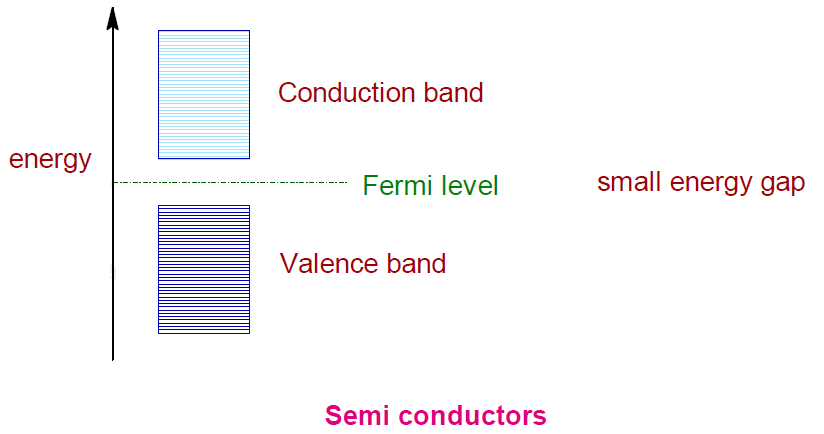 Less energy gap between the valence band and  the conduction band.
Promoted electrons in the conduction band and  unpaired electrons in the valence band conduct  electricity.
Probability of promoting electrons rises with temperature the conductivity of semiconductors  increases with temperature.
Hole is formed in valence band due to the  transfer of electrons from valence band to  conduction band.
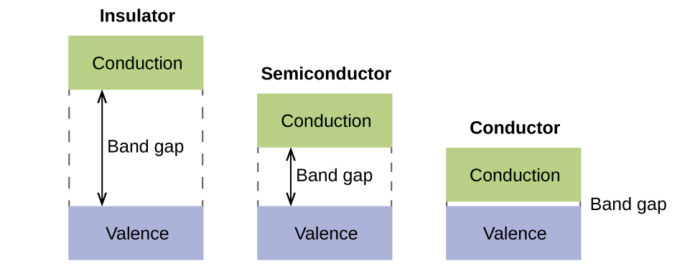 TYPES OF SEMI CONDUCTORS
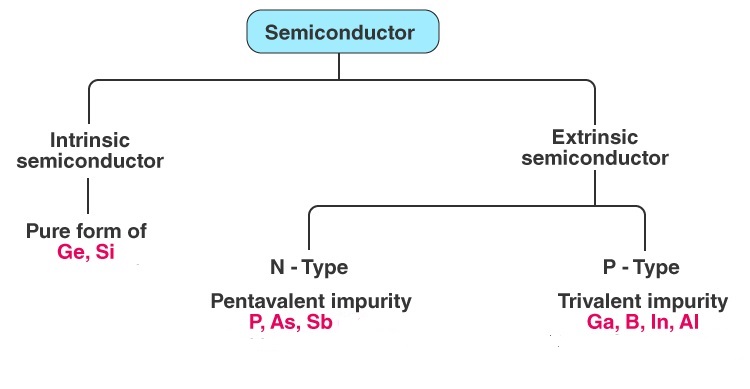 Intrinsic Semiconductors
An intrinsic semiconductor is one which is  extremely pure form.
Examples : pure germanium and silicon which  have forbidden energy gaps of 0.72 eV and 1.1  eV respectively.
The energy gap is so small .
It is also defined as one in which the number  of conduction electrons is equal to the  number of holes
Extrinsic semiconductors
Those intrinsic semiconductors to which  some suitable impurity or doping agent or  doping has been added in extremely small  amounts (about 1 part in 108) are called  extrinsic or impurity semiconductors.
Depending on the type of doping material  used, extrinsic semiconductors can be sub-  divided into two classes:
(i) N-type semiconductors and
(ii) P-type semiconductors.
impurities
Donor impurities  Are those elements  which donate excess
electrons for conduction  Ex. Pentavalent  elements like antimony  phosphorous arsenic
Acceptor impurities  Are those elements  which create positive  carriers or holes that  can accept electrons  Ex. trivalent elements  like boron ,gallium or  indium
N-type semiconductors
N type comes from the negative charge of  the electron.
In this semi conductors electrons are the  majority carriers and holes are the minor  carriers.
N type semiconductors are created by doping  a intrinsic semiconductor with donor  impurities.
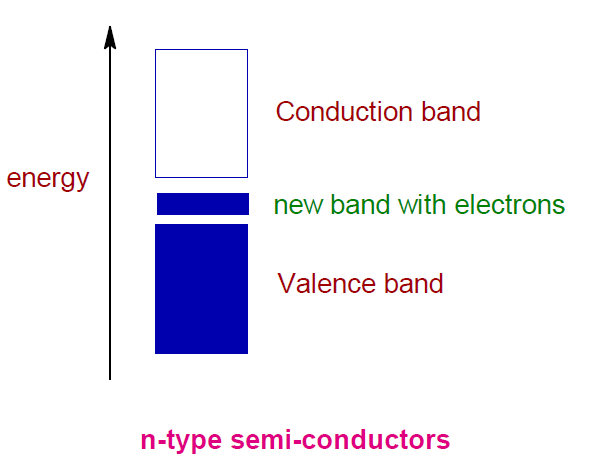 P-type semiconductors
P type refers to the positive charge of the  hole.
In p type semiconductors holes are the  majority carriers and electrons are the  minority carriers.
P type semiconductors are created by doping  a intrinsic semiconductors with acceptor  impurities
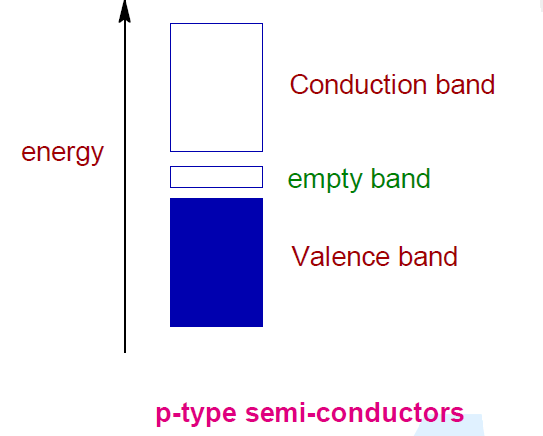 Thank You